Классификации и типологии стран
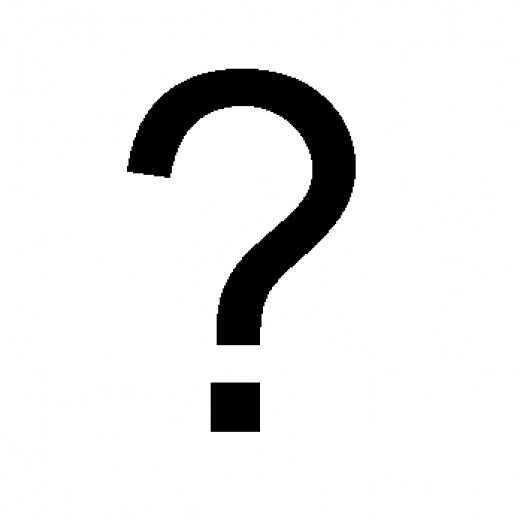 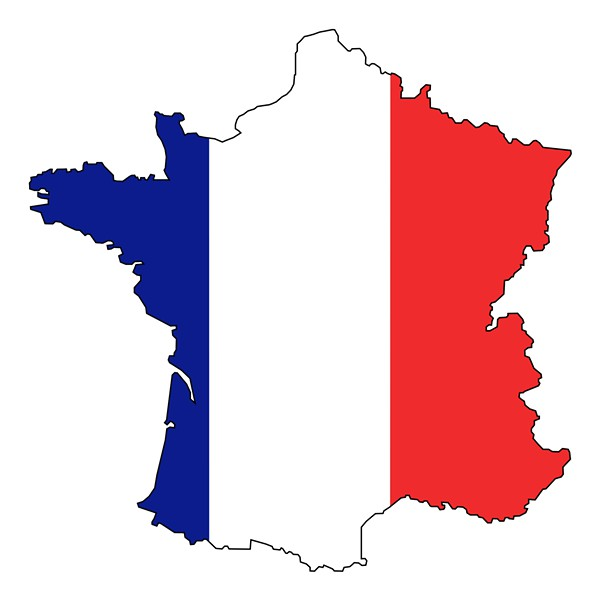 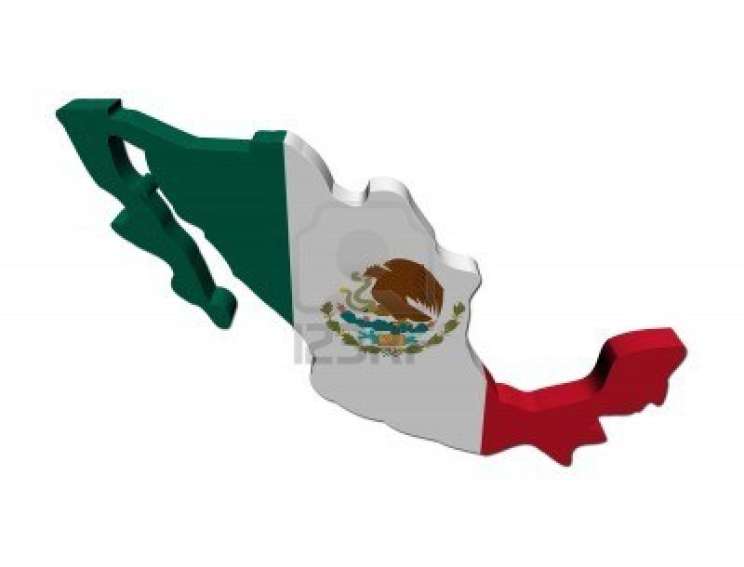 Многопризнаковая классификация стран. Методика.
Показатели (признаки)
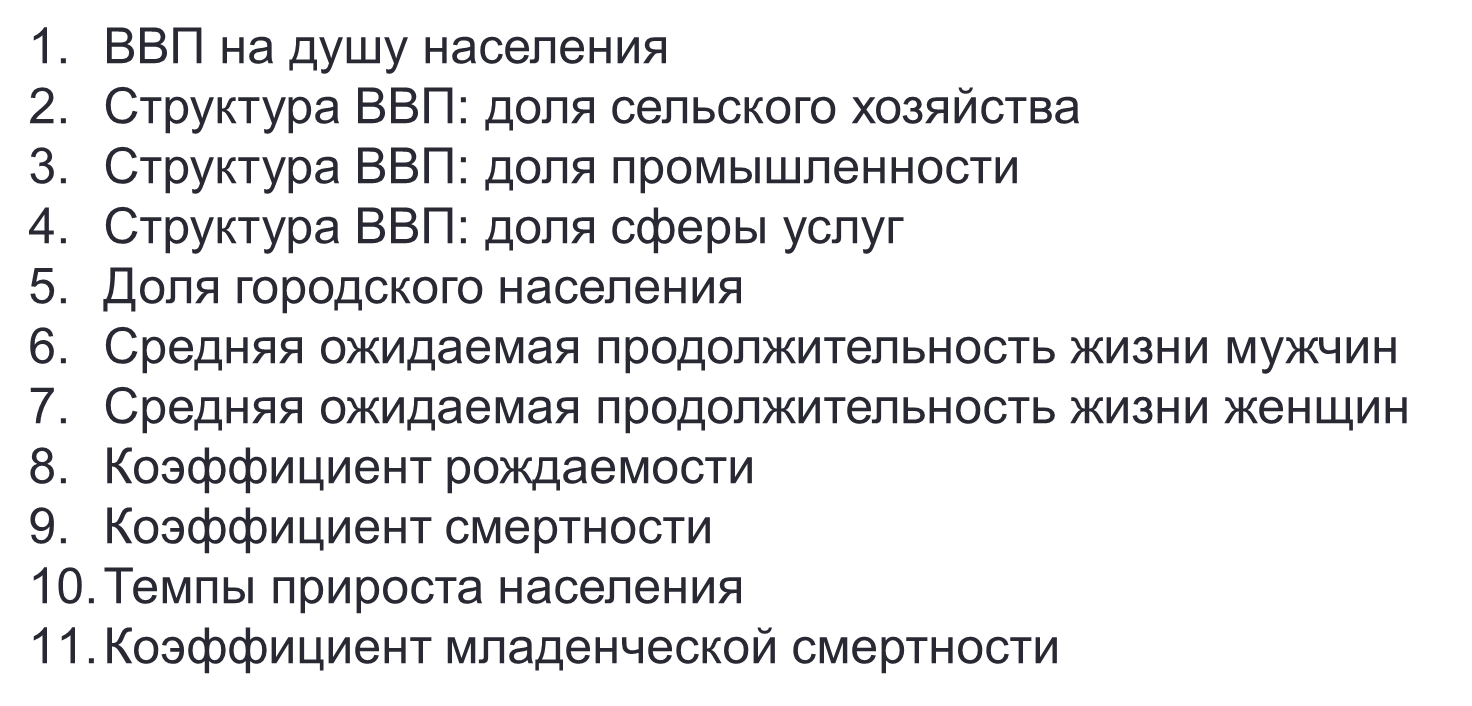 2. Выбор логической основы классификации
стр. 189, таблица 7
3. Расчёт доверительного интервала и определение рангов показателей
Х = max – min
     3
Х = 25,8
Доверительные интервалы ранжирования
4. Ранжирование показателей (замена матрицы данных матрицей рангов)
5. Суммирование рангов по каждой стране и выявление типа страны по сумме рангов
Матрица рангов
Практическая работа «Составление многопризнаковой классификации стран Африки»
Самоподготовка:
- стр. 192, вопросы обобщения материала по теме.